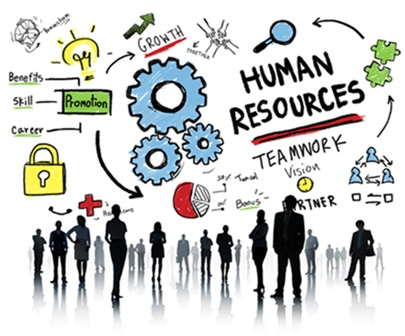 Human resource management plan
By: Saba Ashraf
Noon business school, university of sargodha
What is project human resource management?
Processes that explain how to make the most effective use of the people involved with the project, including all stakeholders.
Major Human Resource Management processes are:
Develop Human Resource Plan
Acquire Project Team
 Develop Project Team
Manage Project Team
Develop human resource plan
Identify and document roles, responsibilities, required skills, and reporting relationships and create staffing management plan. The roles can be assigned to persons or to groups, who could be part of the organization performing the project or external to it.
Identify the training needs, strategies for team building, programs to recognize and reward, and issues regarding safety and compliance.
It is planned in the early stages in most projects.
Is closely linked with Communications Planning, since the performing organization’s structure
has a major influence on the project’s human resource requirements.
Human resource plan
Provides guidance on how we should define staff, manage control, and finally release project human resources
It includes:
 Role and Responsibility Assignments:
Project roles and responsibilities are closely linked to the Defined Scope.
Roles (who does what), authority (who decides what), responsibility (work expected to be
performed), and competency (skill and capacity needed to complete the activities in the
project) are defined, and role clarity is documented for the project’s human resources.
Project management plan
Staffing Management Plan:
Describes when and how human resource requirements are met
Can be formal/informal, highly detailed/broadly framed depending on the needs of the project
Contains information on staff acquisition, resource calendars, staff release plan, training
needs, recognition and rewards, compliance, and safety
Project Organization Chart:
It is a graphical display of project team members and their reporting relationships
It can be formal/informal, highly detailed/broadly framed depending on the need of the project
Acquire Project Team
In this process, human resource availability is confirmed, and the team necessary to complete the project is acquired.
Points the project manager/project management team has to consider while acquiring the project team:
Effectively negotiate and influence those who can provide required human resources
Failure to acquire the required human resources could affect the success of the project and could even result in project cancellation
Alternative resources, even if less competent, should be assigned if, for any reason, the required human resources are not available. By doing so, no regulatory/legal/mandatory, or any other criteria should be violated.
The tools and techniques used for this process are:
Pre-assignment: 
Negotiation
Acquisition
Virtual teams
Tools and techniques to acquire teams
Pre-assignment: 
In some cases, staff may be pre-assigned to the project. This is often the case when 
The project is a result of a competitive proposal and specific staff were promised as part of the proposal.
The project is an internal service project and staff assignments were defined within the project charter.
Negotiation:
Project management may need to negotiate with:
Responsible functional managers to ensure that the project receives appropriately skilled staff within the necessary timeframe.
Other project teams to assign scarce or specialized resources.
Virtual Teams:
One way of taking advantage of resources that have the skills you need is to incorporate them as a virtual team member. In other words, this team member isn’t co-located with you or the rest of the team.
Outputs for acquisition process
Project Staff Assignments: The project staff members are assigned, and the assignments are documented
Resource Calendars: They document the time periods each member works on the project
Project Management Plan Updates: The project management plan should be updated with human resource plan after completion of the above two sub-processes
Develop project team
• Process that improves the competencies, interactions among the team members, and the overall team environment to enhance project performance
Objectives of developing a project team include:
Enhance the skills and knowledge of team members
Enhance a feeling of trust and agreement among team members
Enhance cohesiveness among team members to improve both individual and team productivity
Tools and techniques used to develop project team
Interpersonal Skills
Training
Team Building Activities
Ground Rules
Co-location
Recognition and Rewards
Manage Project team
Process to track team member performance, provide feedback, resolve issues, and manage changes to optimize project performance.
Project team management achieves the following objectives:
◦ Change results are submitted
◦ Human resource plan is updated
◦ Issues are resolved
◦ Inputs for performance appraisals are provided
◦ Lessons learned document is added to the organization’s database
The project management team should:
◦ Observe team behavior
◦ Manage conflict
◦ Resolve issues
◦ Appraise team members’ performance
Tools and techniques used to manage teams
Observation and Conversation
Project performance Appraisals
Conflict Management
Issue Log
Interpersonal skills